Extrusions


PX039
William Fisher February 2024
High-Speed Wire Extrusion Process
https://www.youtube.com/watch?v=WDaSN9pFs4Q
Prior Art					Claim
U.S. Patent No. 6,541,588 (“Kaulbach”):
“In the description of the invention, Kaulbach suggests that polymers used in “high speed wire extrusion” have melt flow rates of 15 g/10 min or greater. In the Kaulbach example relied on by the Board, Kaulbach’s melt flow rate is 24 g/10 min”
“[T]he Kaulbach reference appears to teach away from broadening molecular weight distribution and the known methods for increasing melt flow rate. Specifically, Kaulbach includes numerous examples of processing techniques that are typically used to increase melt flow rate, which Kaulbach cautions should not be used due to the risk of obtaining a broader molecular weight distribution.”
1. A partially-crystalline copolymer comprising tetrafluoroethylene, hexafluoropropylene in an amount corresponding to a hexafluoropropylene index (HFPl) of from about 2.8 to 5.3, said copolymer being polymerized and isolated in the absence of added alkali metal salt, having a melt flow rate of within the range of about 30±3 g/10 min, and having no more than about 50 unstable endgroups/106 carbon atoms.
CAFC Decision (2021)
“Here, the Board appears to have ignored the express disclosure in Kaulbach that teaches away from the claimed invention and relied on teachings from other references that were not concerned with the particular problems Kaulbach sought to solve. In other words, the Board did not adequately grapple with why a skilled artisan would find it obvious to increase Kaulbach’s melt flow rate to the claimed range while retaining its critical “very narrow molecular-weight distribution.”
Nonobviousness Methodology in USA
Secondary (“objective”) factors
Commercial success (with a nexus to the inventive feature)
Long-felt unsolved need
Unexpected outcomes
Skepticism of experts
Applause
Fact that others copied or licensed it
Parallel independent invention
Ancillary factors
Did people or literature in the field teach toward or away? (Residue of TSM test)
Was the invention obvious to try? 	
Be wary of, but don’t exaggerate, hindsight bias.
Identify the relevant pieces of prior art
Includes everything in the field of the invention
Includes anything “reasonably pertinent to the particular problem with which the inventor was involved” 
Includes anything “inherent” in those references 
Determine height of the step between prior art and claimed invention
Define the PHOSITA (person having ordinary skill in the art)
Typical level of education
Level of skill in the field 
Degree of predictability of the field 
Ask whether a PHOSITA could have made the jump
Generous analysis of commercial success
“’When a patentee can demonstrate commercial success, usually shown by significant sales in a relevant market, and that the successful product is the invention disclosed and claimed in the patent, it is presumed that the commercial success is due to the patented invention.’  ‘Although sales figures coupled with market data provide stronger evidence of commercial success, sales figures alone are also evidence of commercial success.’”
Chemours (2021)
Secondary factors
Increased sales create presumption of nexus
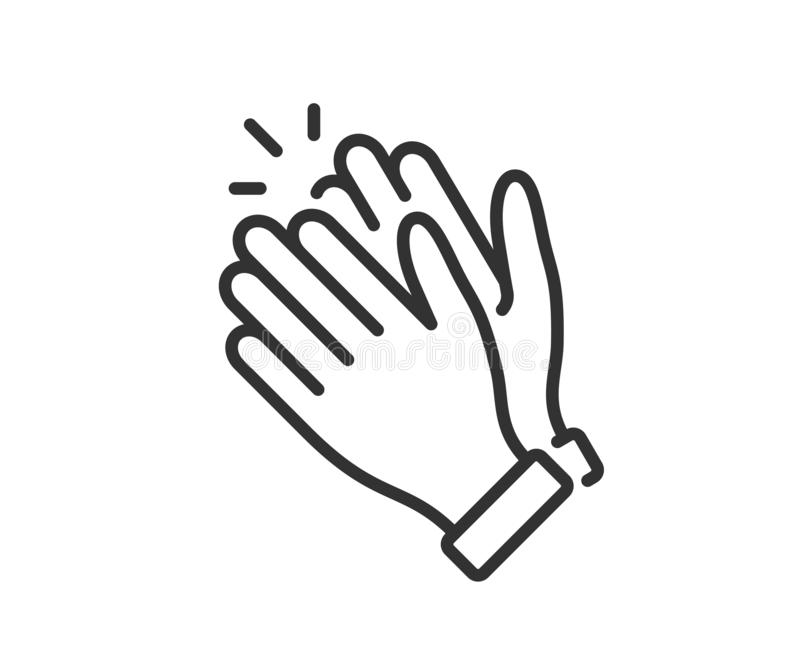 $$$
The claimed invention
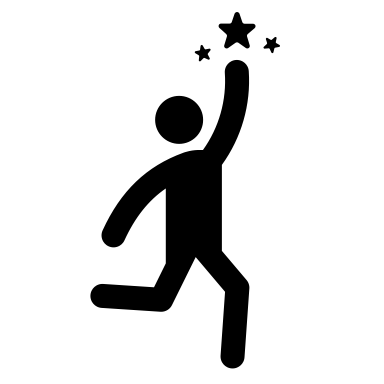 Prior art in the field of the invention
PHOSITA
Inventive step
*Kaulbach 
teaches away*
Ancillary factors:
Did prior art “teach toward” or “away”?
“Obvious to try”?
Correct for hindsight bias
Reasonably pertinent prior art
Reasonably pertinent prior art suggests toward